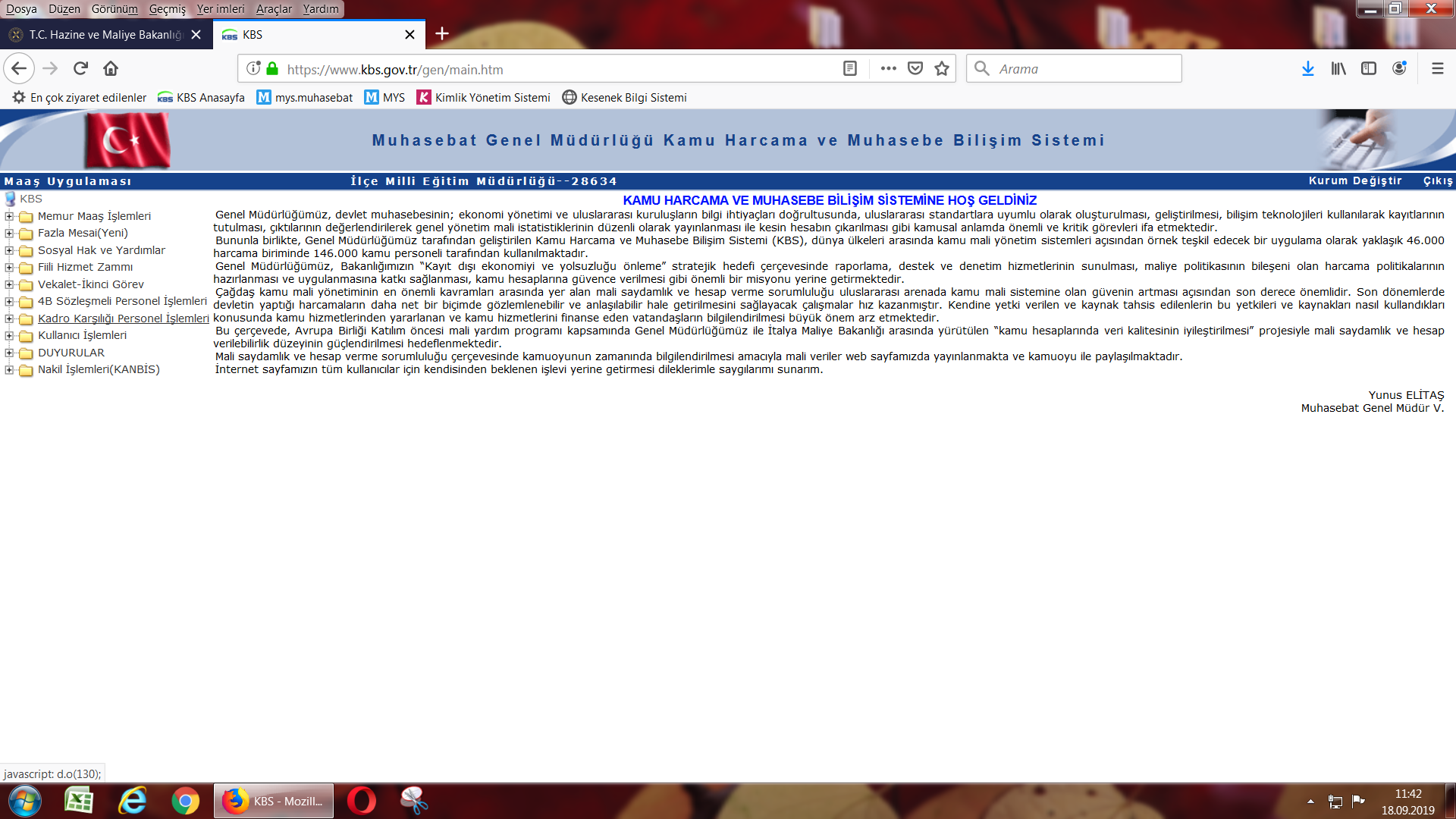 1.adım
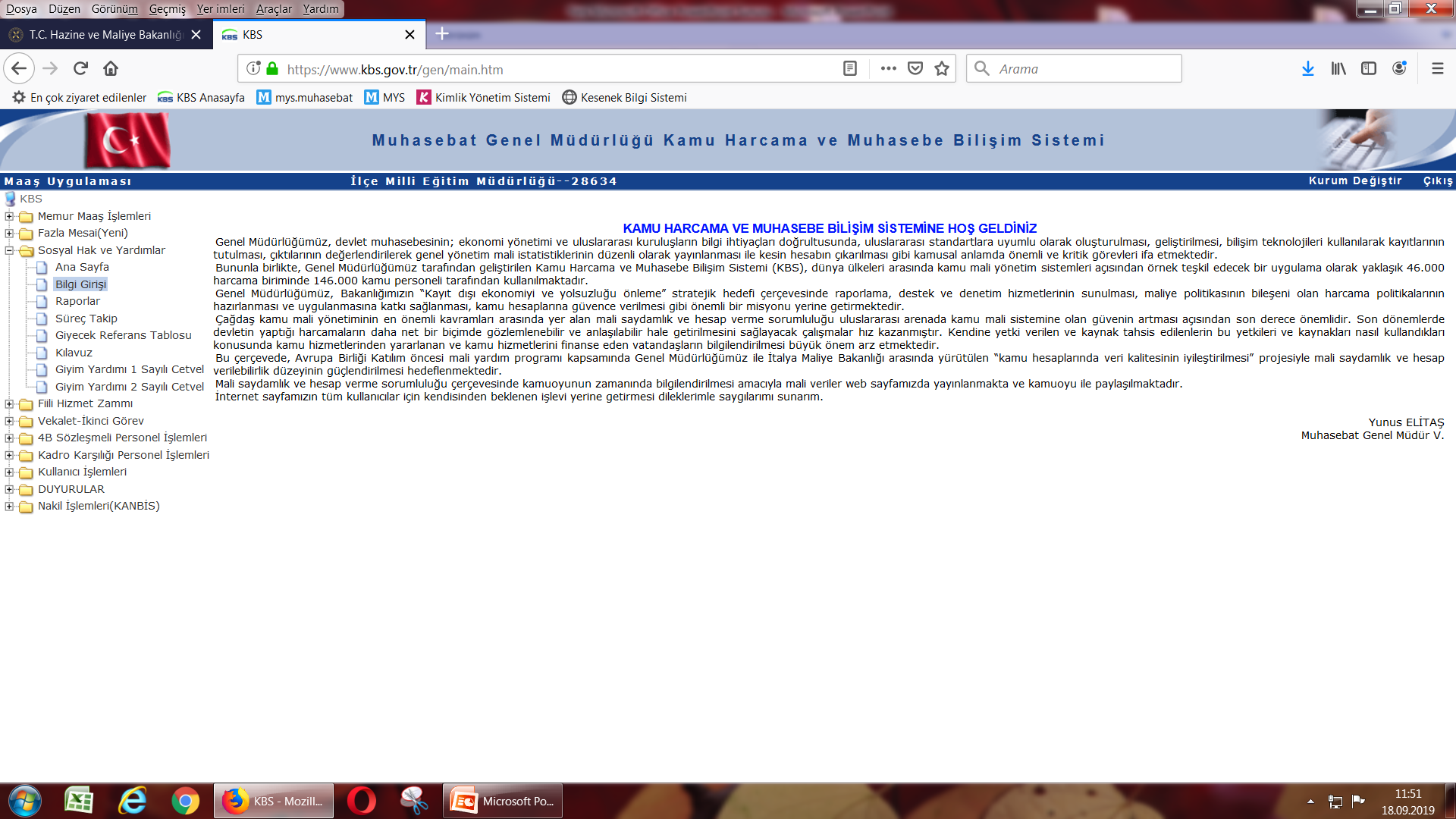 2.adım
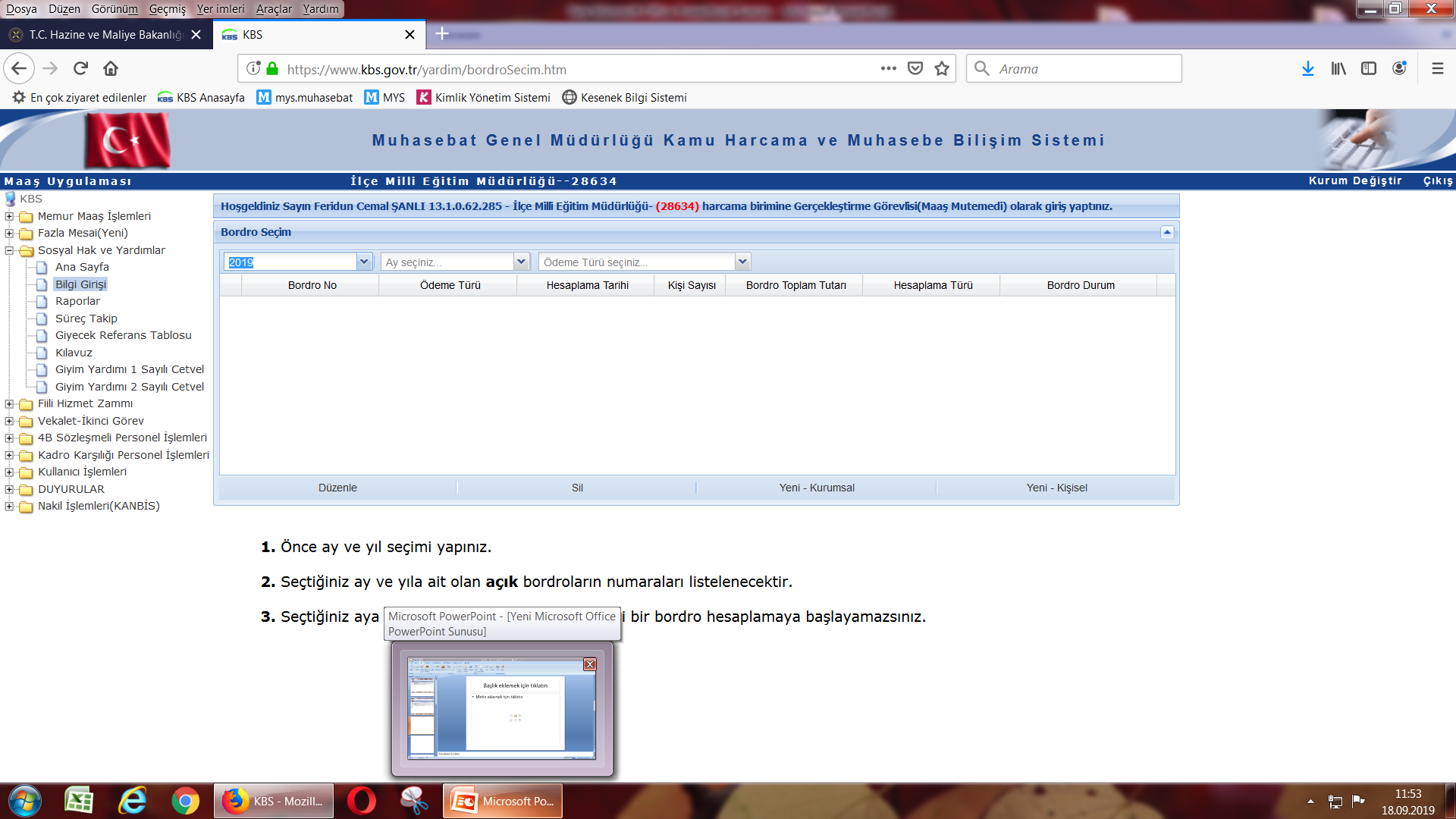 3. adım
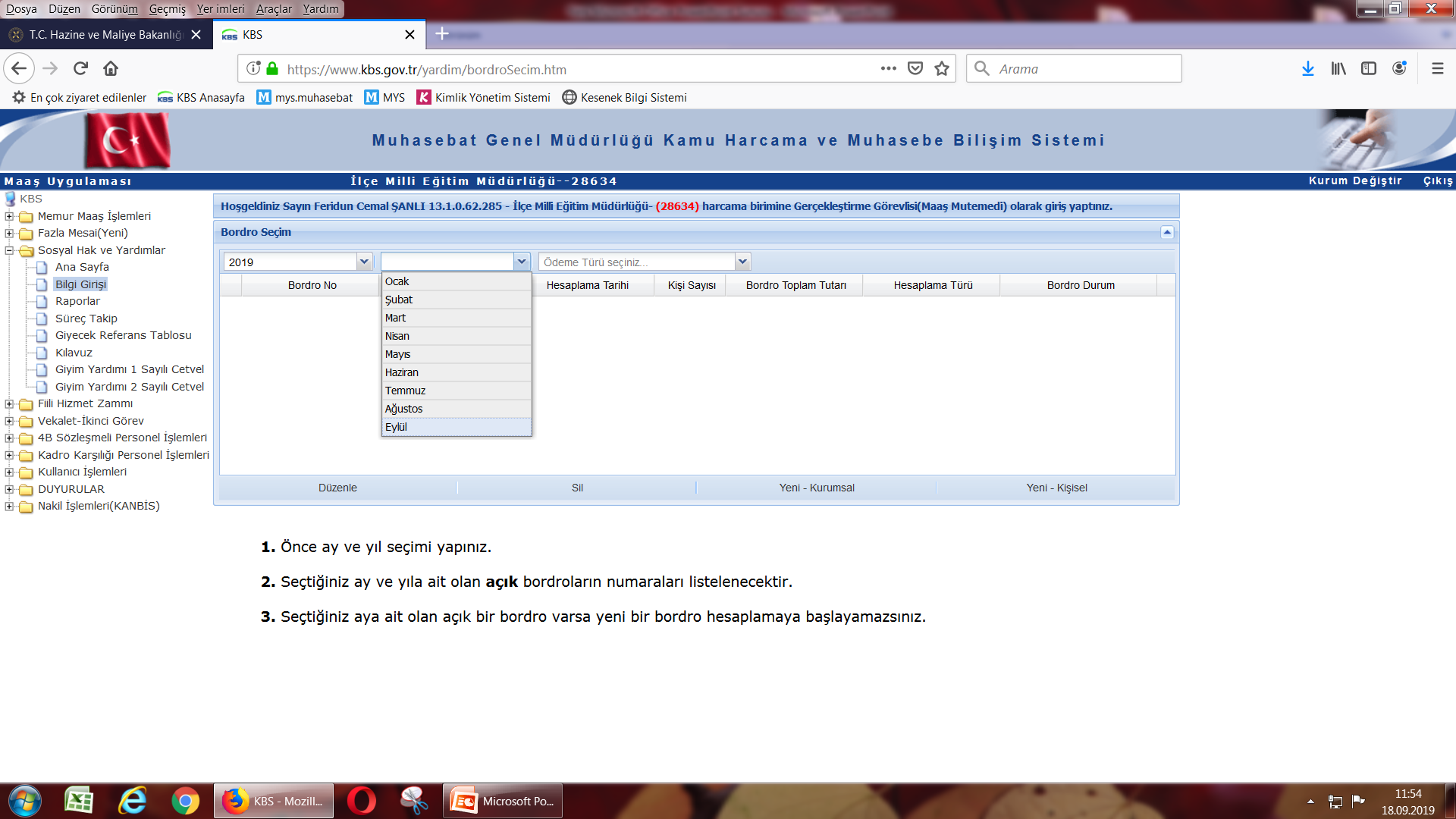 4.adım
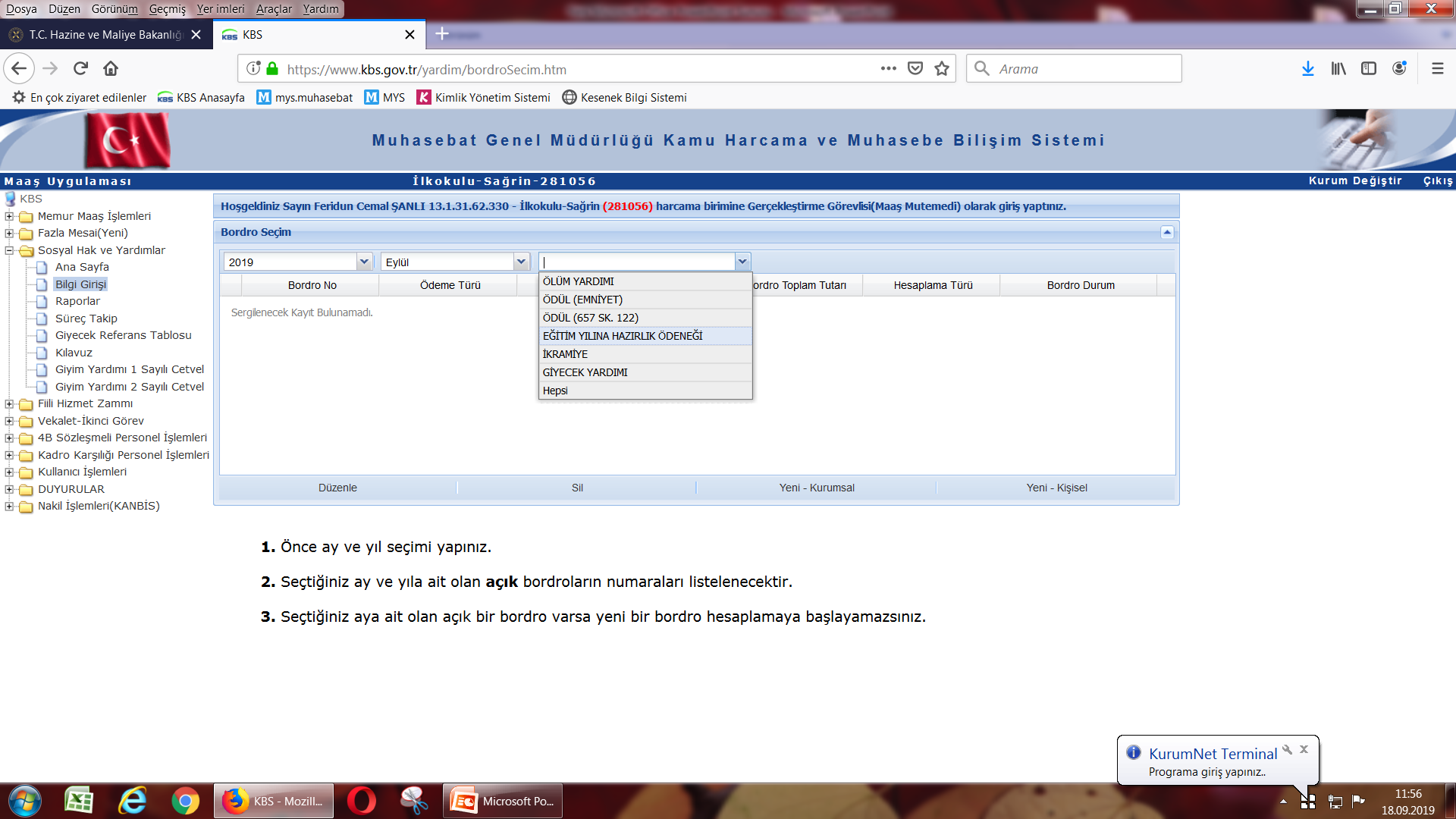 5. adım
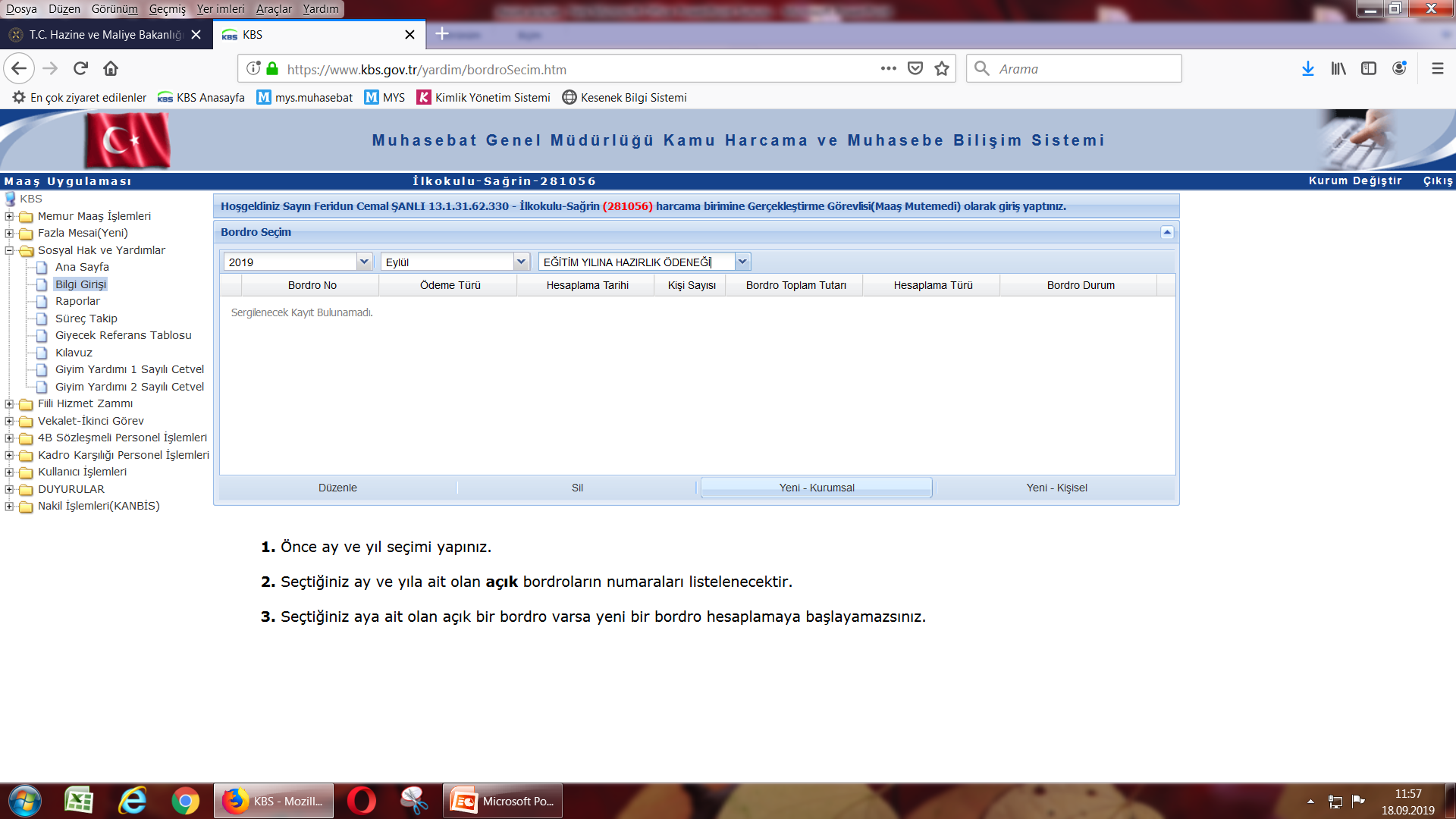 6.adıım
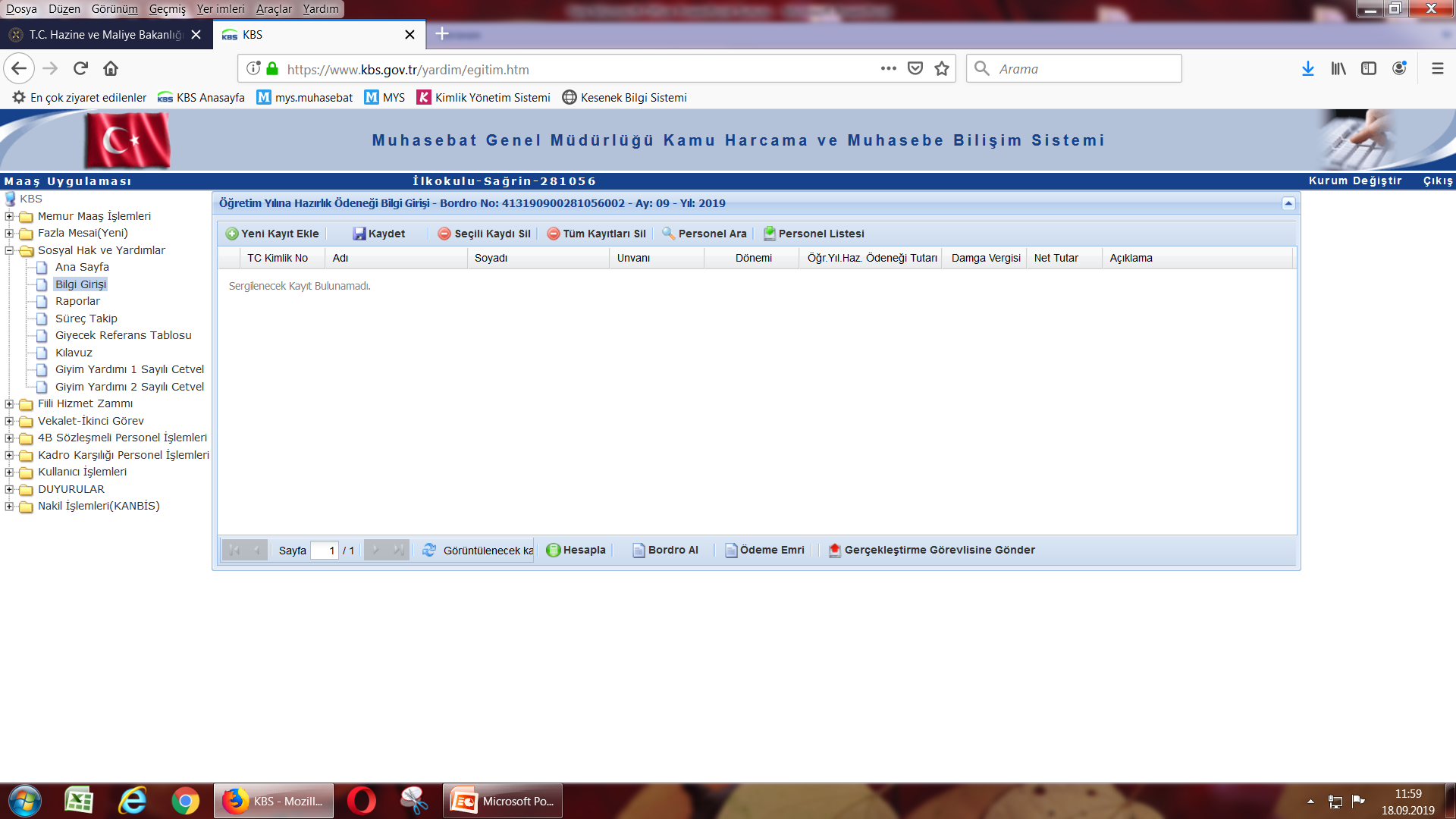 7.adım
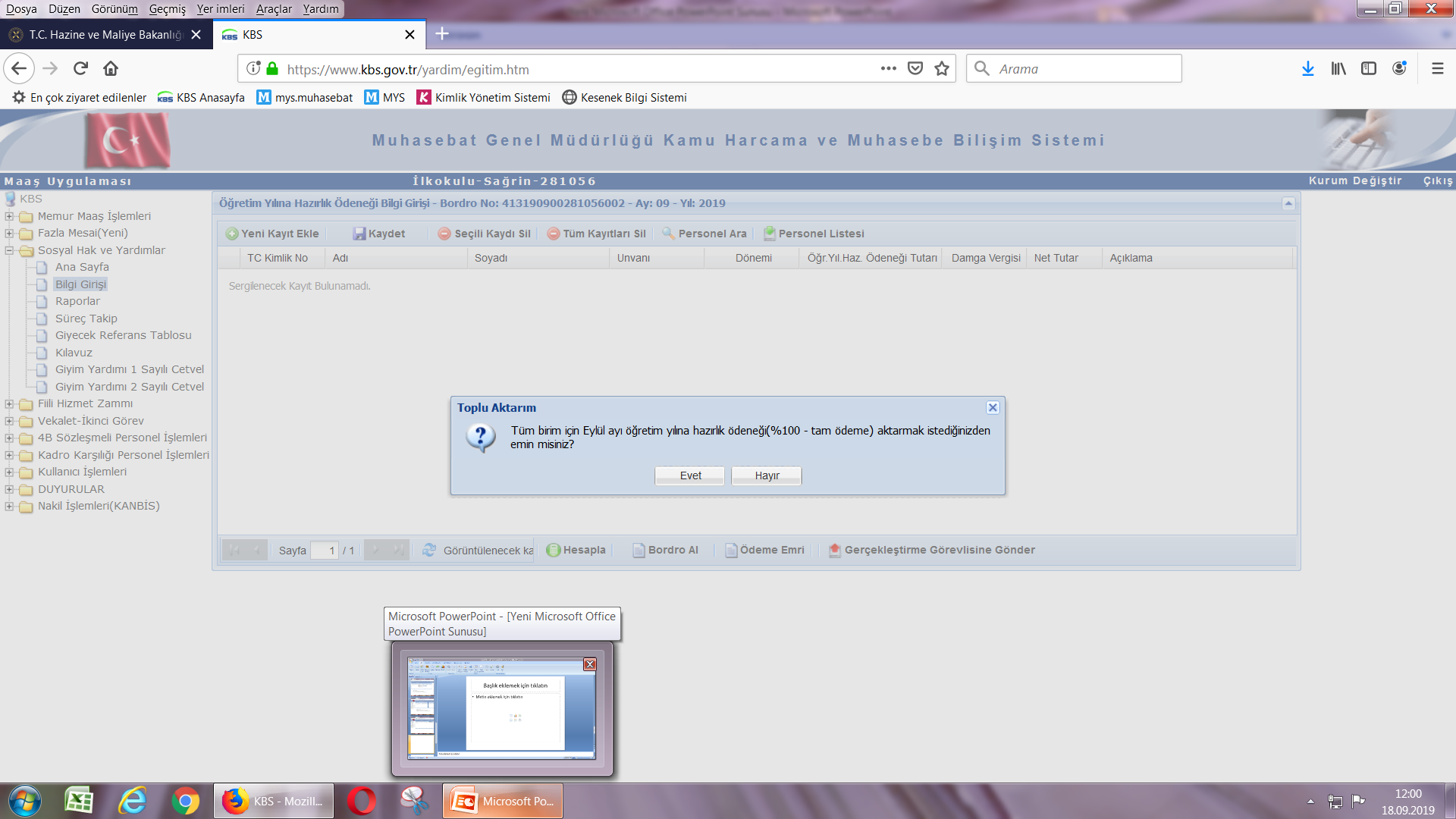 8.adım
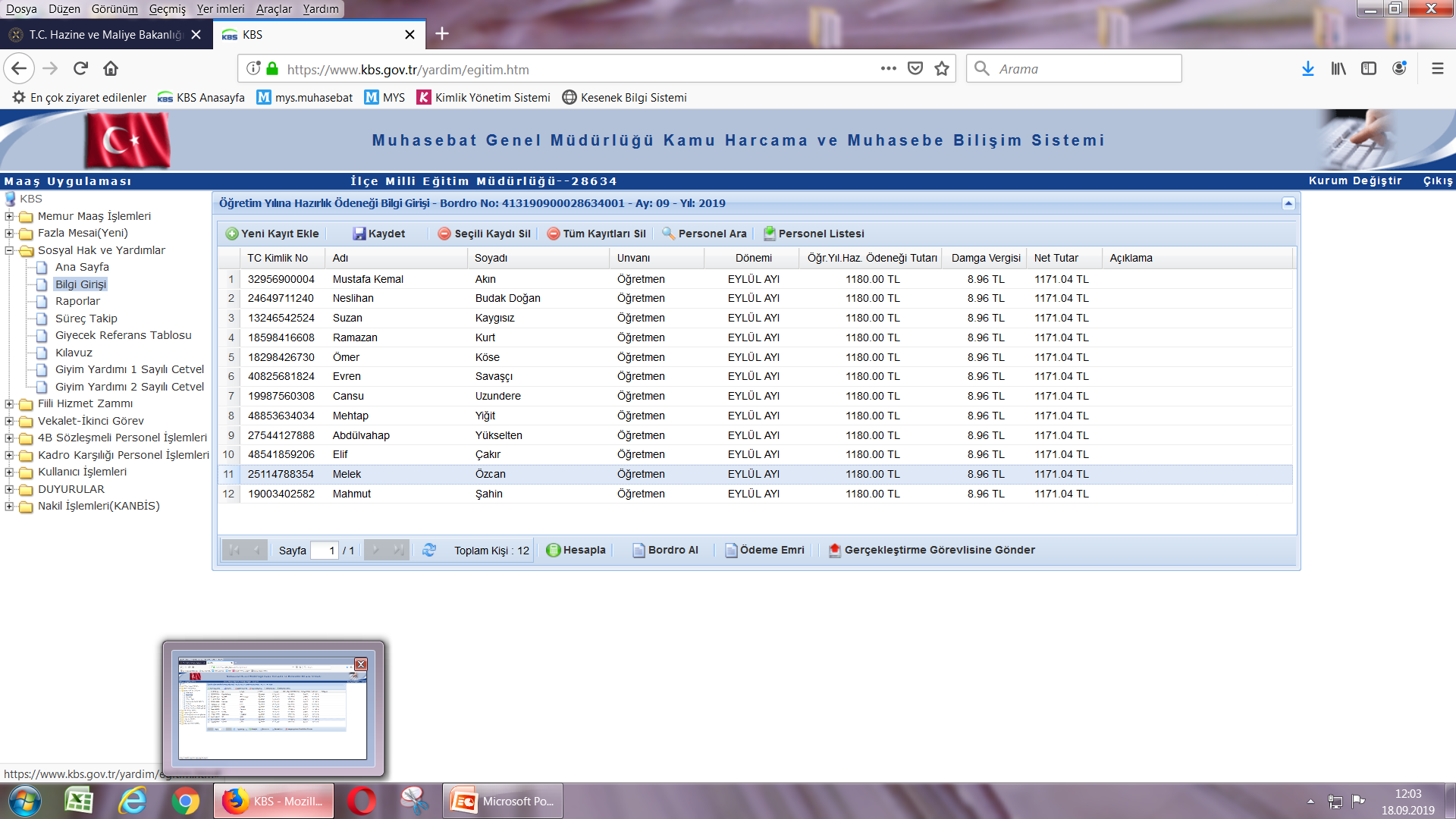 10.adım
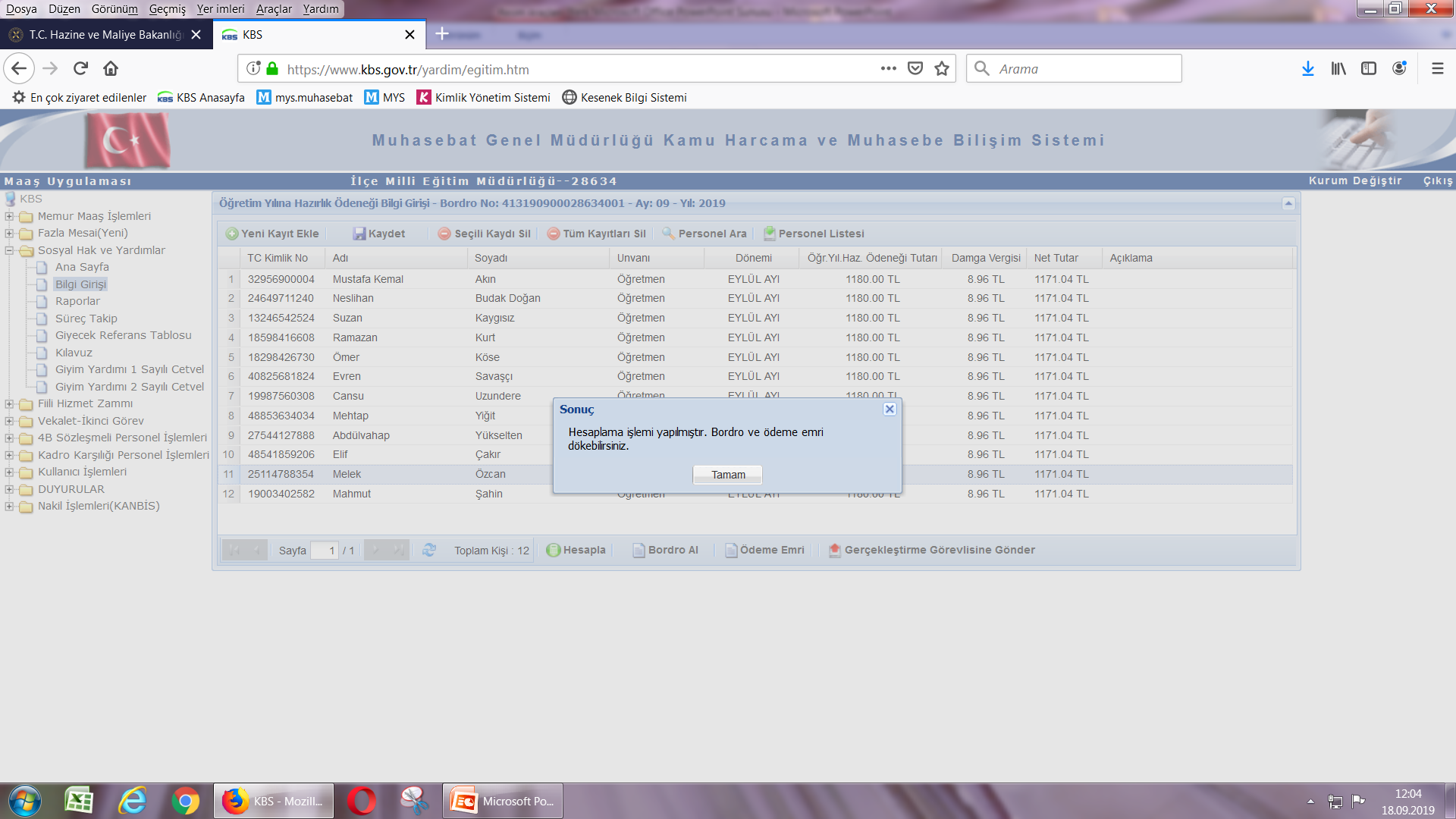 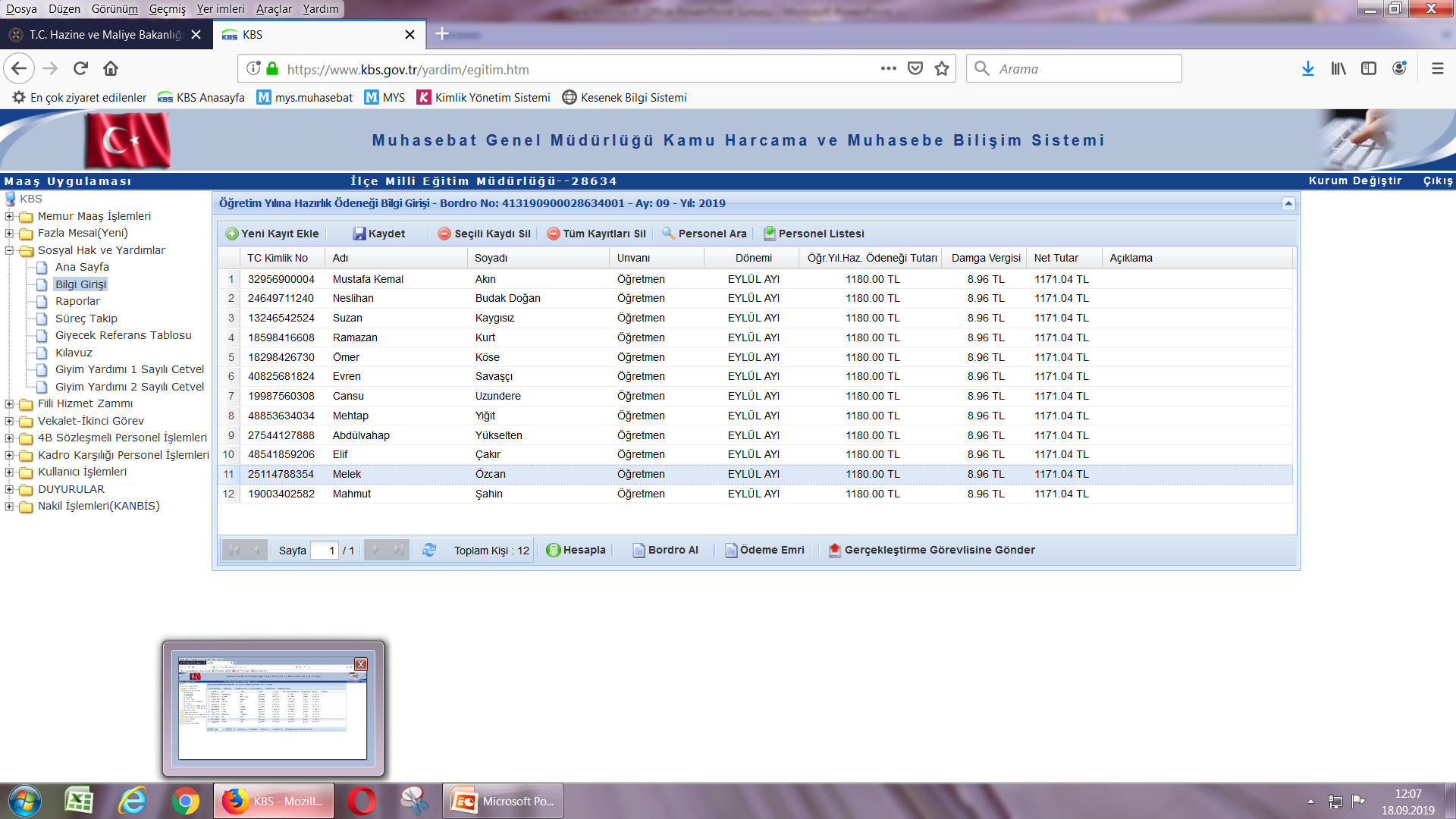 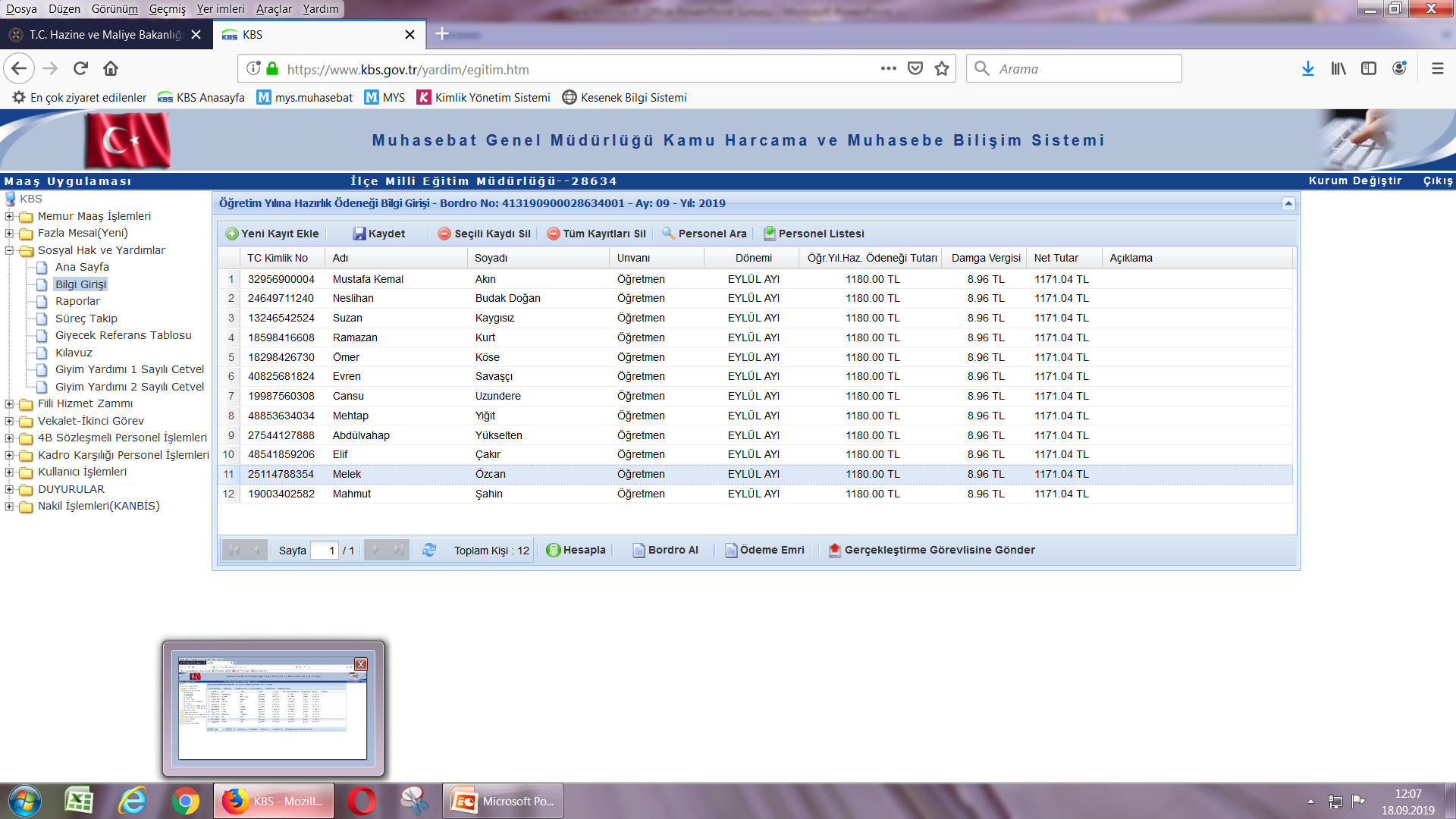 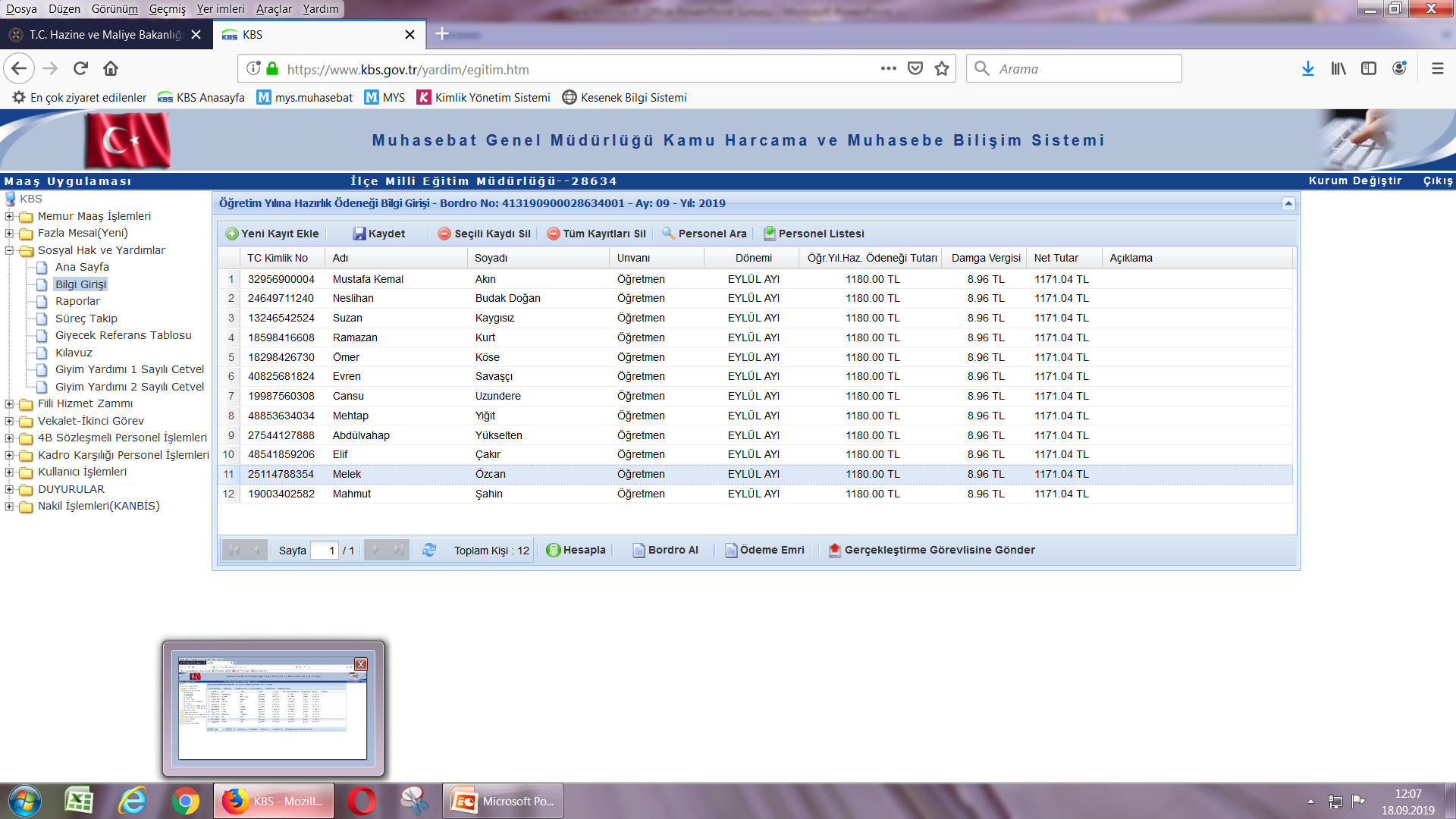 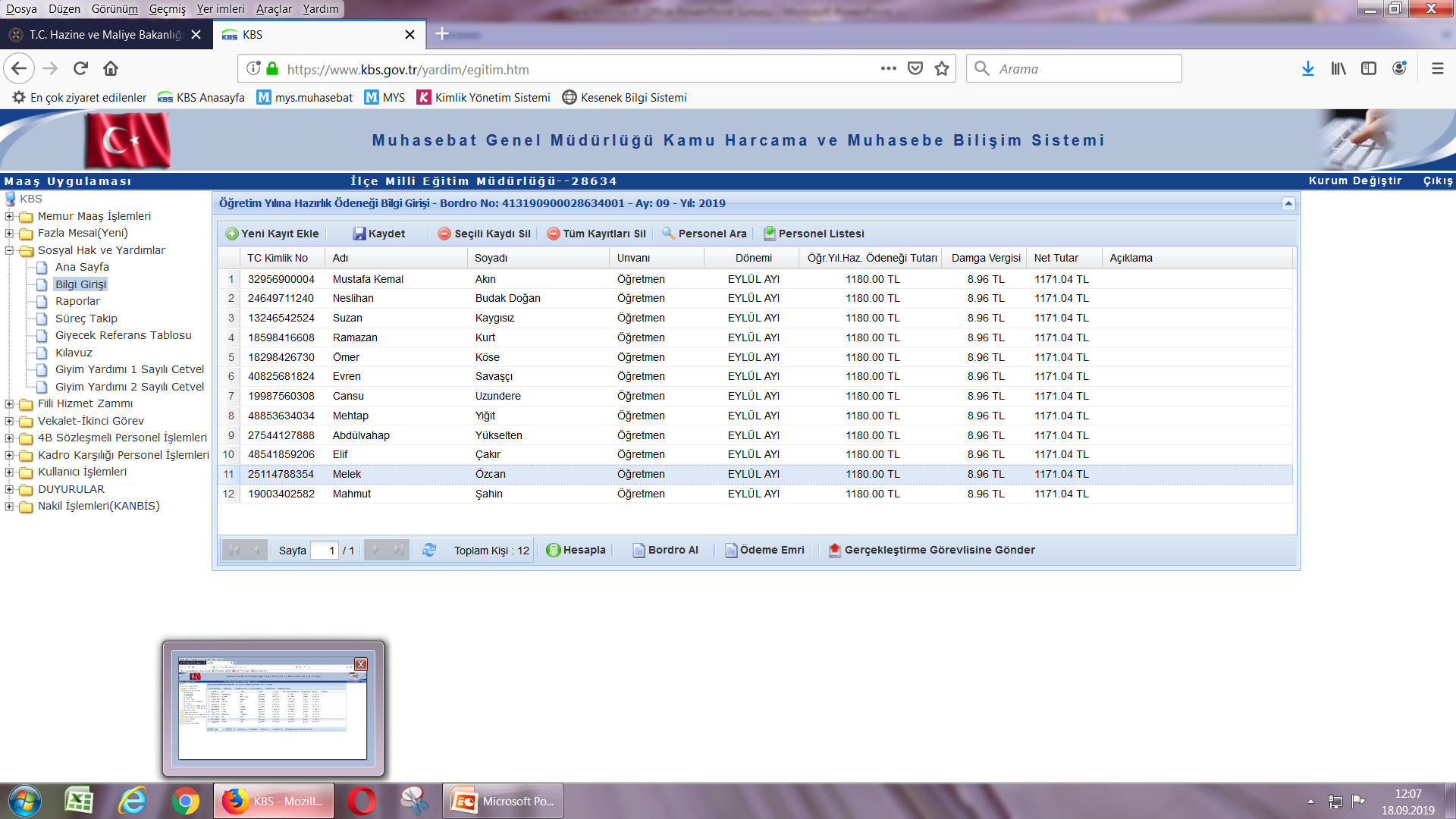 1-OKULUNUZUN GERÇEKLEŞTİRME GÖREVLİSİNİN ŞİFRESİYLE KBS YE GİRİLECK2- SOSYAL HAKLARDAN  YUKARIDA ANLATILDIĞI GİBİ SEÇİLECEK SEÇİLDİĞİNDE BORDRO HESAPLI ŞEKİLDE ÇIKAR3- ONAYLANIP ONDAN SONRA HARCAMA YETKİLİSİNE GÖNDERİLECEK